ՄԱԹԵՄԱՏԻԿԱ 5
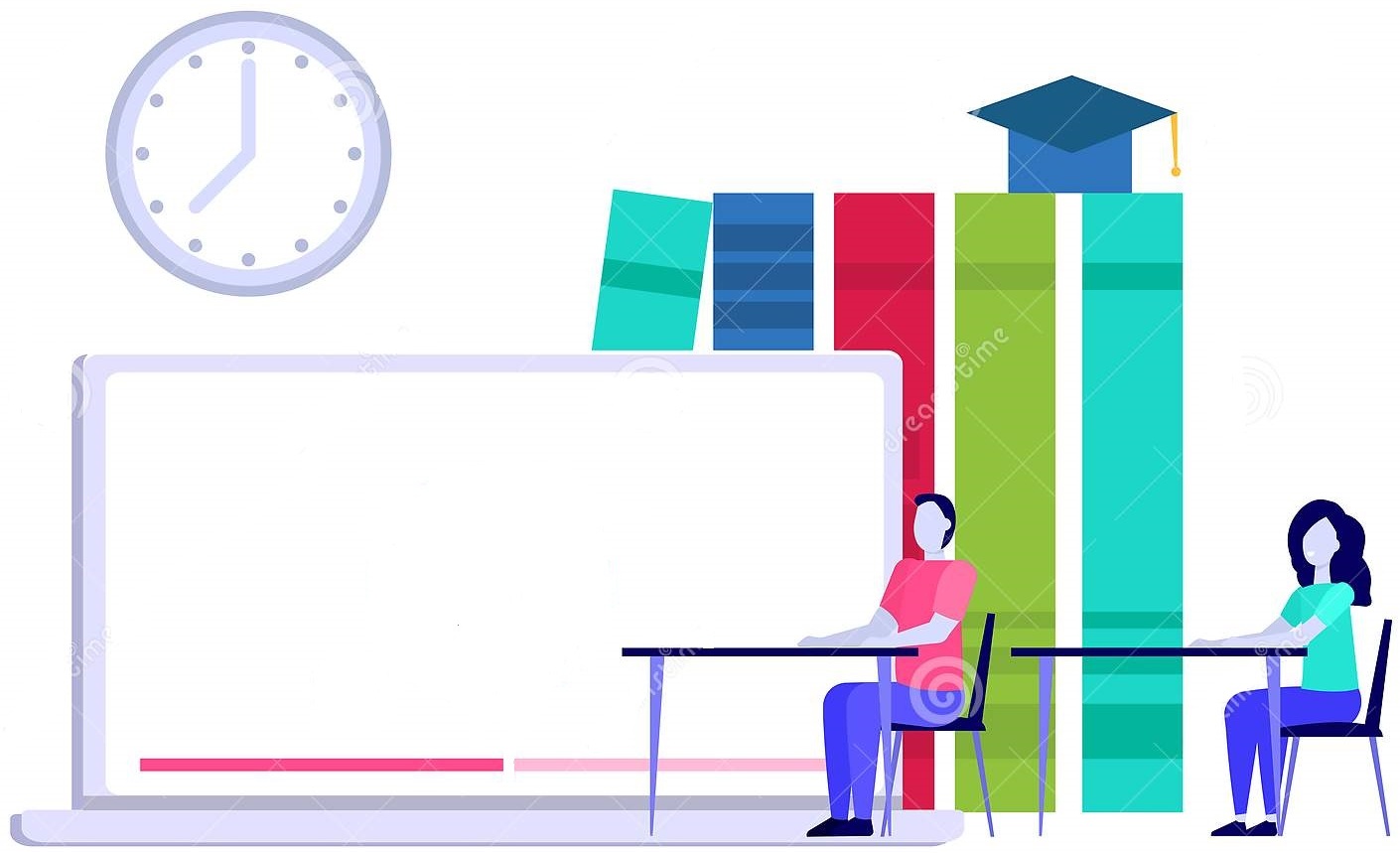 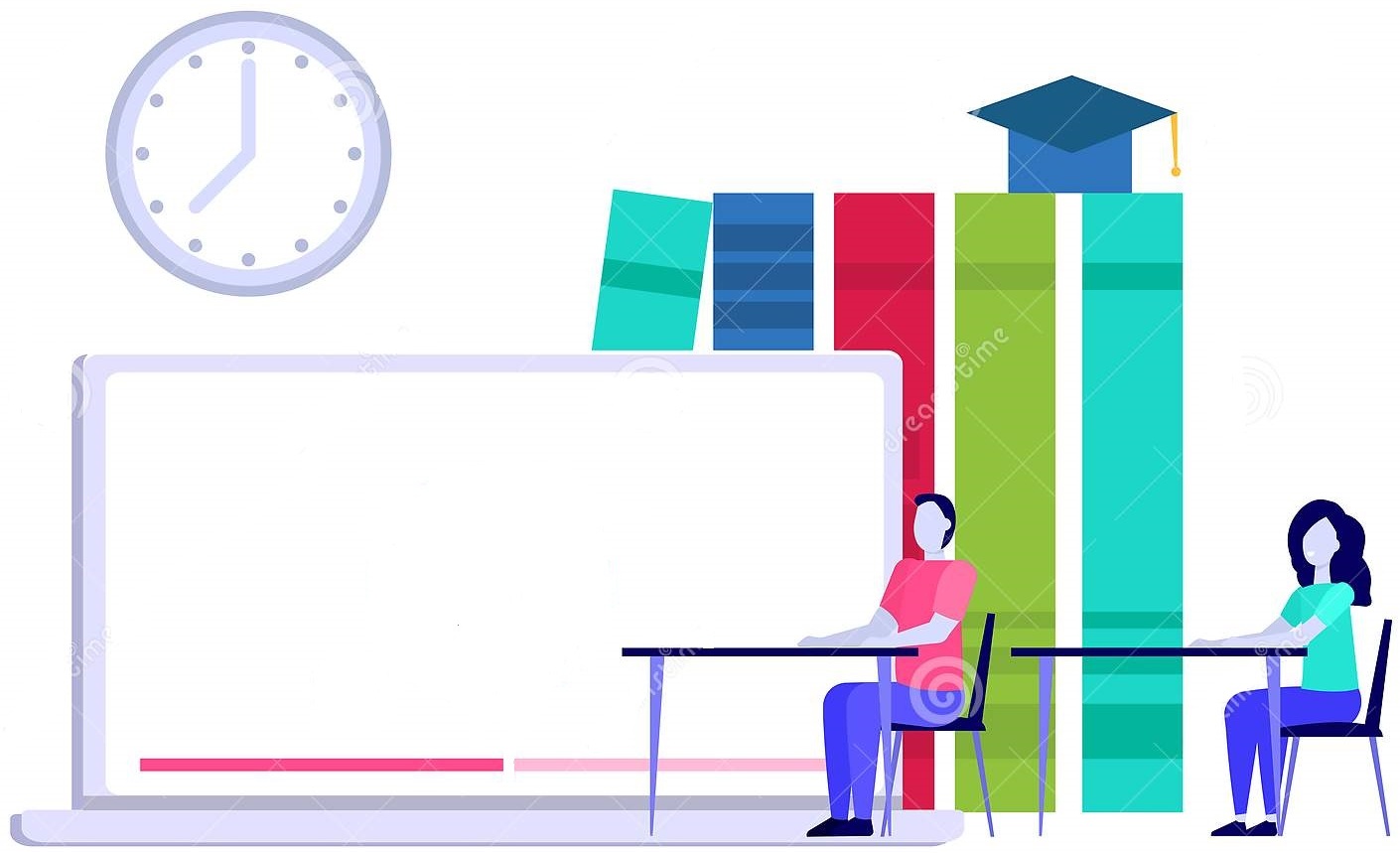 ԴԱՍ 13
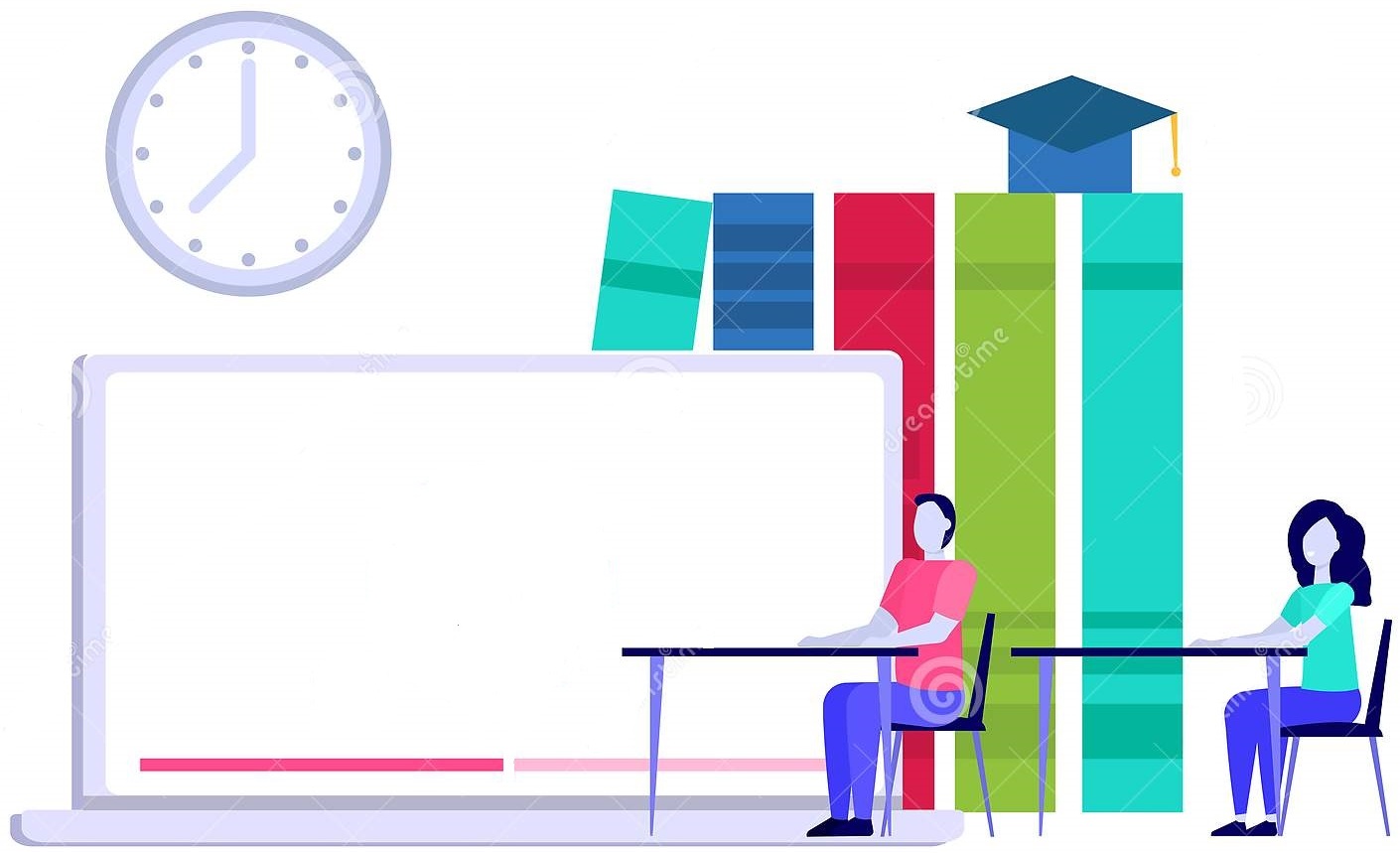 ԲԱԶՄԱՊԱՏԿՄԱՆ ԶՈՒԳՈՐԴԱԿԱՆ ՕՐԵՆՔԸ
Գայանե Սիմոնյան
Կոտայքի մարզի Ակունքի միջն. դպրոց
Բազմապատկենք   4,  3  և   2   թվերը:
Կարելի  է  գրել`
(4 · 3) · 2
4 · (3 · 2)
կամ
12
4 ·
· 2
6
24
24
Այսպիսով`
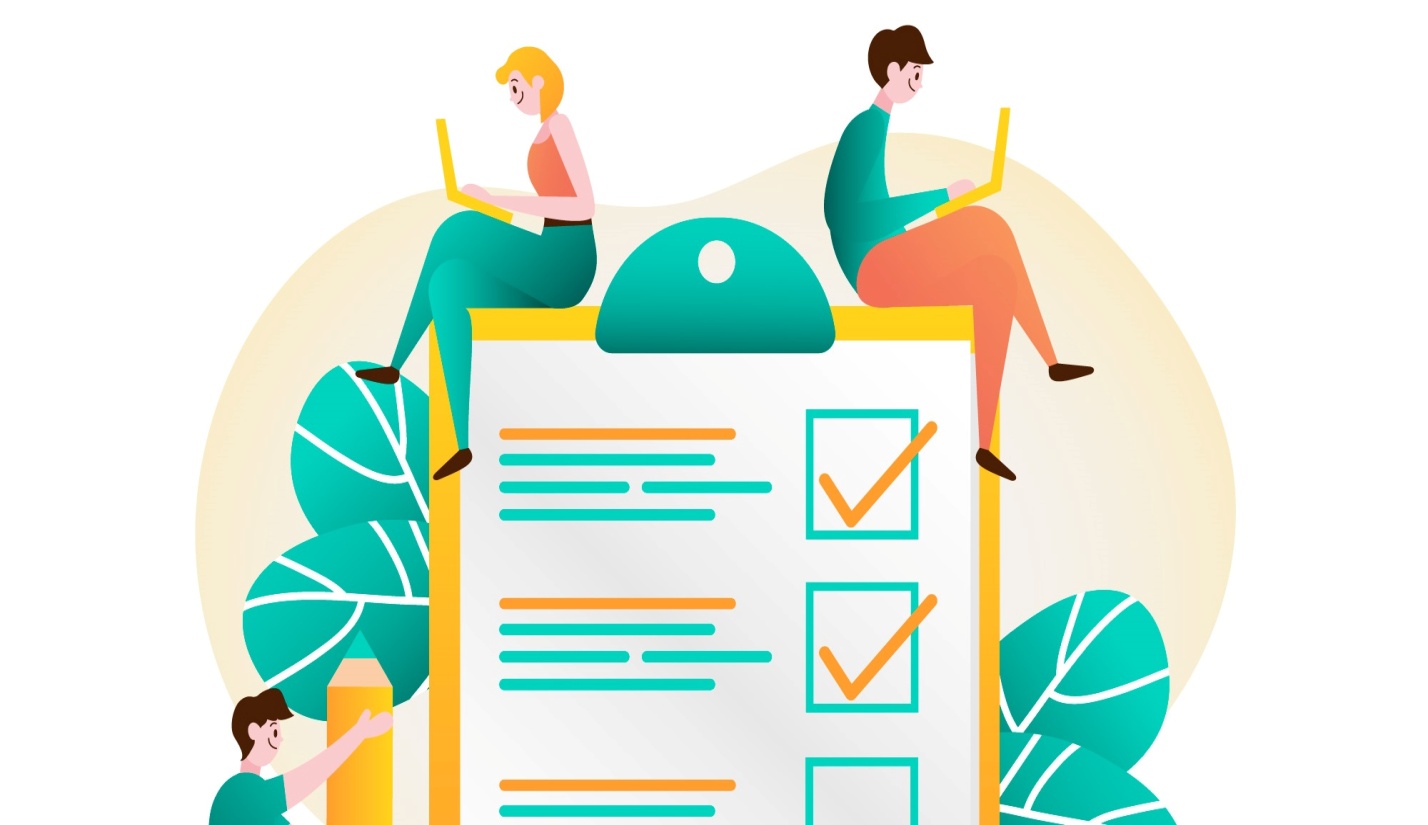 =
(4 · 3) · 2
4 · (3 · 2)
Բազմապատկման  արդյունքը  կախված  չէ  փակագծերի  դասավորությունից:
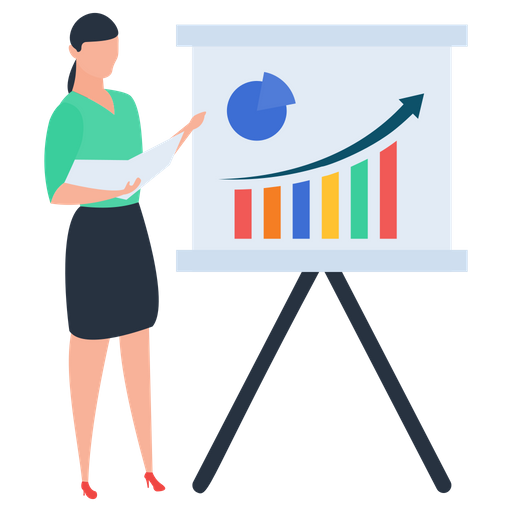 Երկու  թվերի  արտադրյալը  երրորդ  թվով  բազմապատկելու  արդյունքը  կարելի  է  ստանալ`  առաջին  թիվը  երկրորդ  և  երրորդ  թվերի  արտադրյալով  բազմապատկելով:
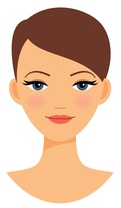 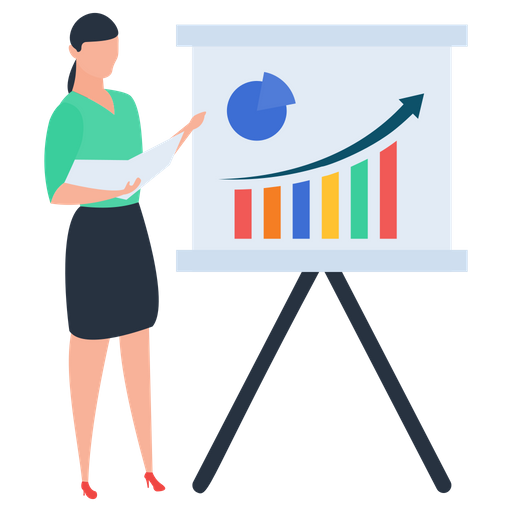 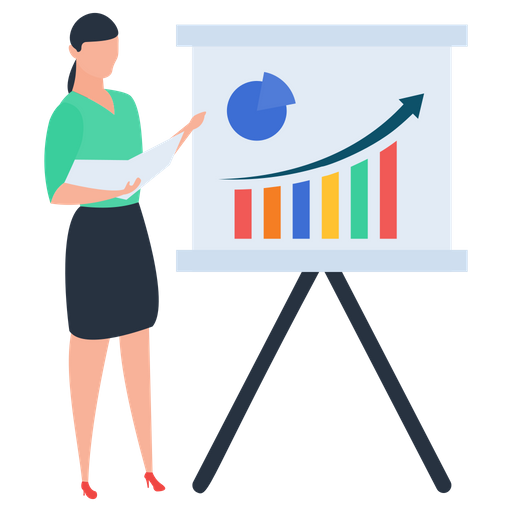 Նշենք,  որ  բազմապատկան  զուգորդական  օրենքը  ճիշտ  է  նաև  այն  դեպքում,  երբ 
արտադրիչներից  առնվազն  մեկը  զրոն  է:
Բազմապատկման   այս  հատկությունը  կոչվում  է  բազմապատկման 
զուգորդական  օրենք:
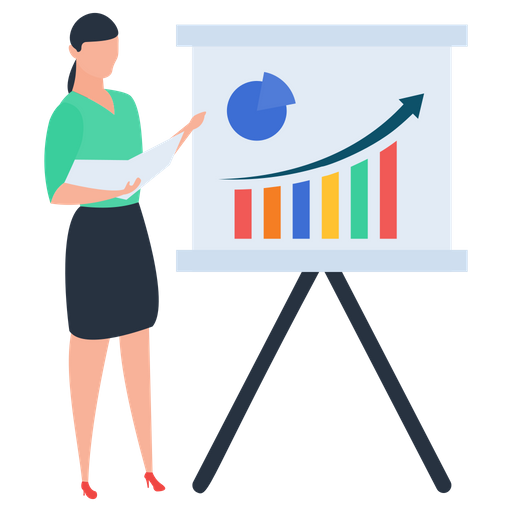 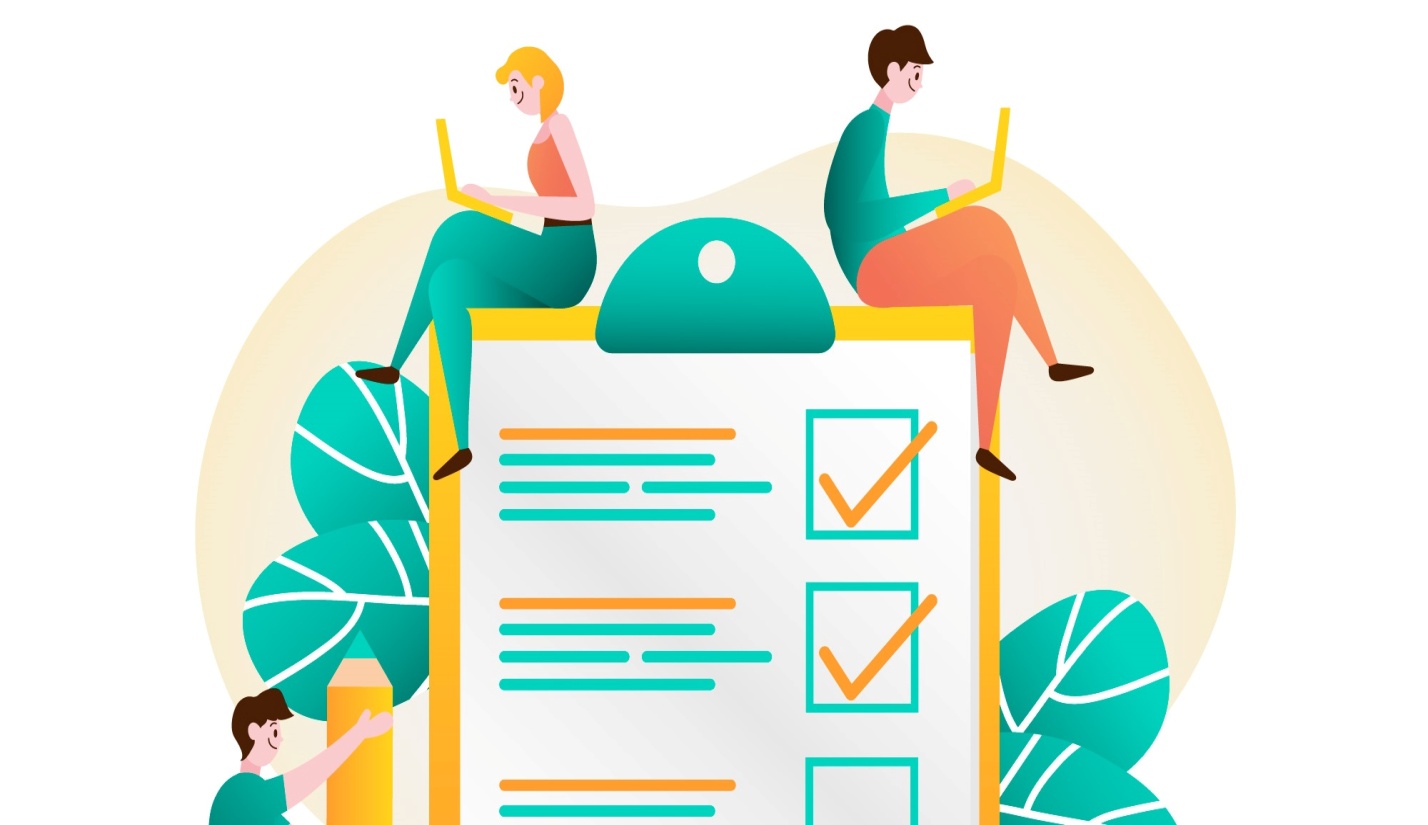 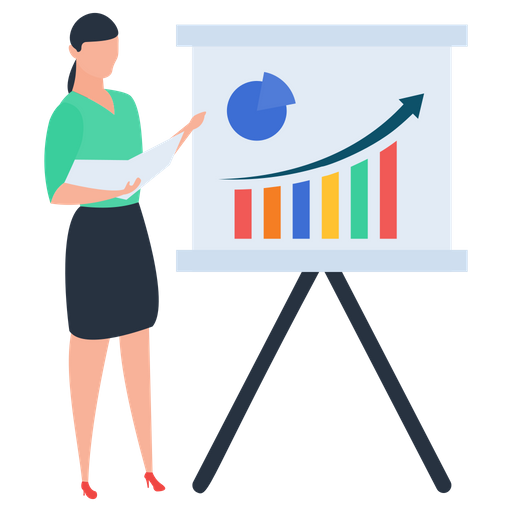 Բազմապատկման  զուգորդական  օրենքը  հեշտ  է  ստուգել  նկարում  պատկերված  խորանարդիկների  քանակը  երկու  ձևով  հաշվելով:
Բաժանենք  2  սալիկների՝  
ամեն  մեկում  
4 · 3  խորանարդիկ:
Բաժանենք  3  սալիկների՝  
ամեն  մեկում  
4 · 2  խորանարդիկ:
2 · (4 · 3)
(2 · 4) · 3
Քանի  որ  երկու  դեպքում  էլ  խորանարդիկների  քանակը  նույնն է,  ապա
=
2 · (4 · 3)
(2 · 4) · 3
Բազմապատկման  տեղափոխական  և  զուգորդական  օրենքների  կիրառումը  կարող  է  պարզեցնել  հաշվարկները։
ՕՐԻՆԱԿ
Հաշվենք  (5 · 48) · 2  արտադրյալը:
Ըստ  բազմապատկման  տեղափոխական  օրենքի
Ըստ  բազմապատկման  զուգորդական  օրենքի
(5 · 48) · 2 =
(48 · 5) · 2 =
48 · (5 · 2) =
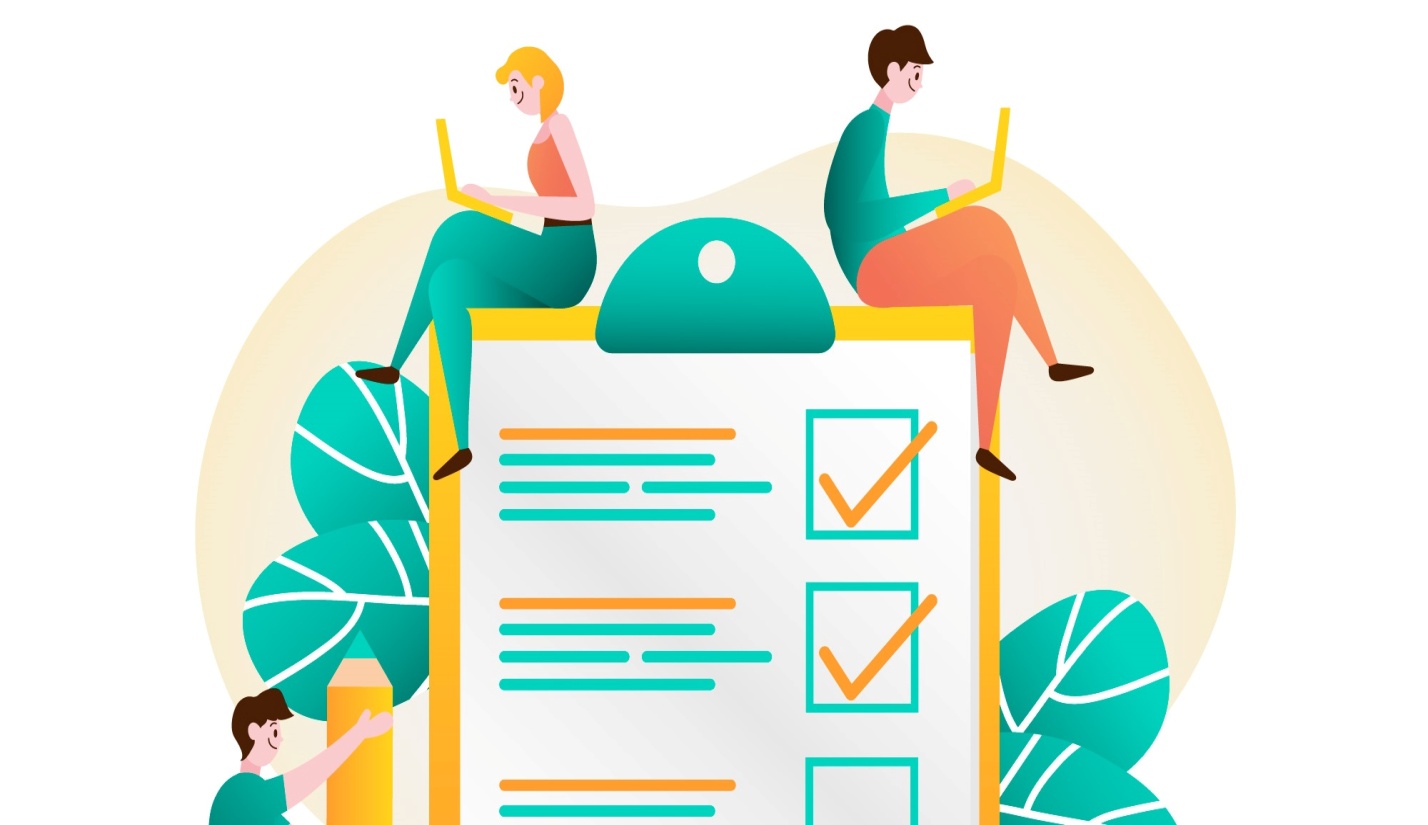 = 48 · 10 =
480
Մի  քանի  թվերի  արտադրյալում  կարելի  է  ցանկացած  ձևով  փոխել  արտադրիչների  տեղերը   և  ցանկացած  ձևով  փակագծեր  դնել:
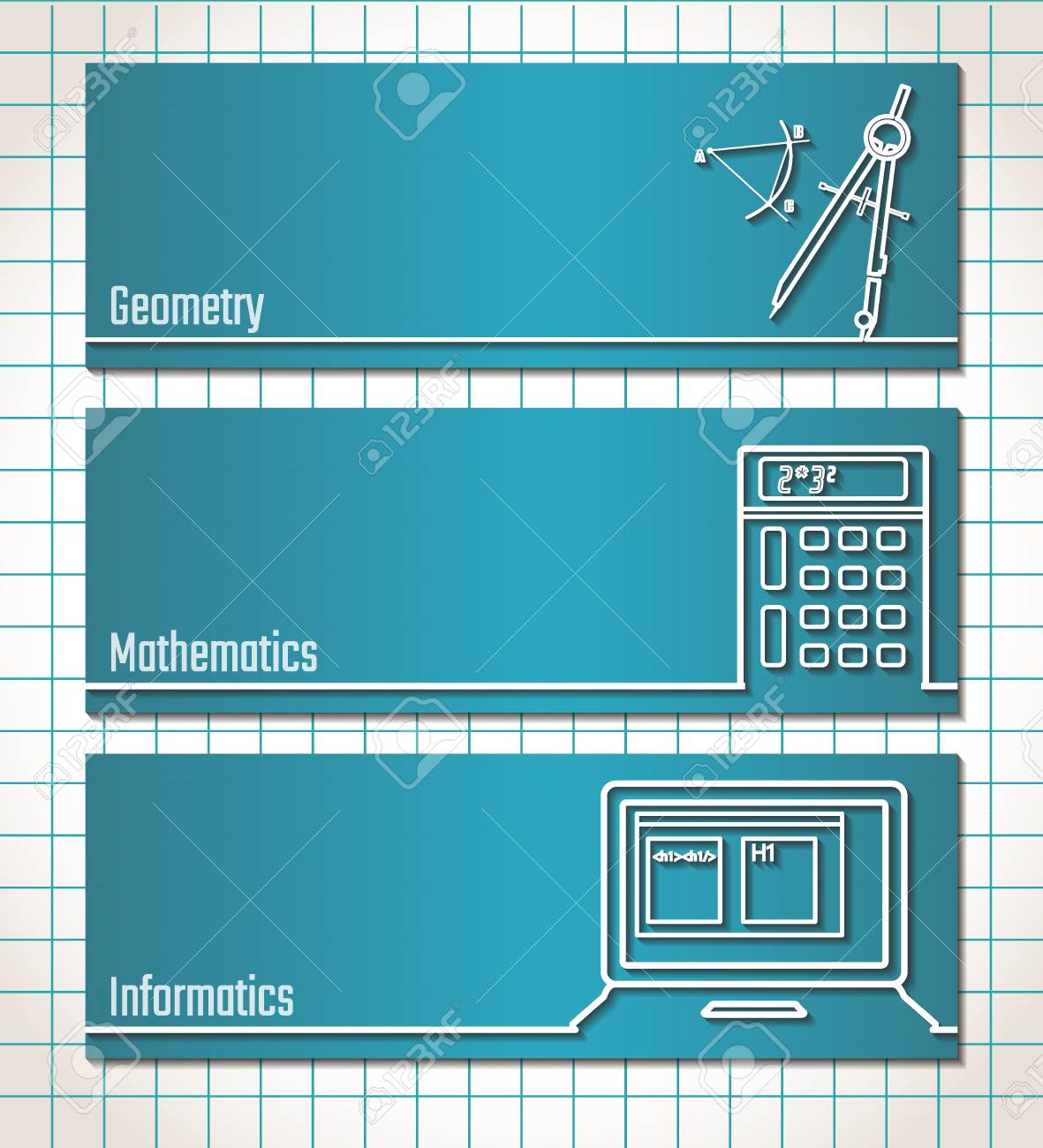 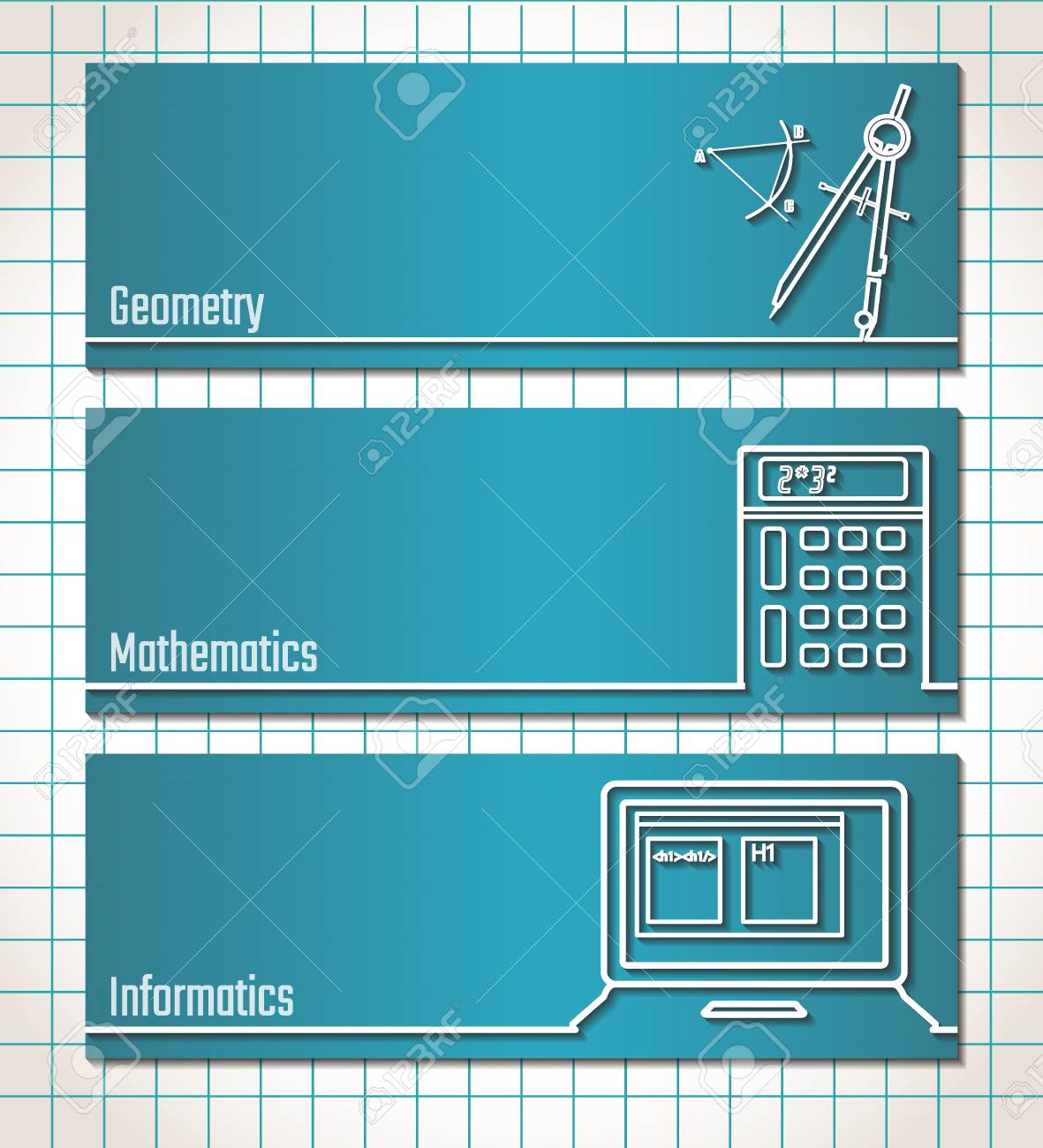 ԱՌԱՋԱԴՐԱՆՔ 1
Օգտվելով  բազմապատկման  զուգորդական  օրենքից`  հաշվել  առավել  հարմար  եղանակով.
ԼՈՒԾՈՒՄ
ա)
(       )
18 · 4 · 5 =
18 ·  4 · 5  =
18 · 20 =
360
բ)
(          )
25 · 4 · 73 =
25 · 4  · 73 =
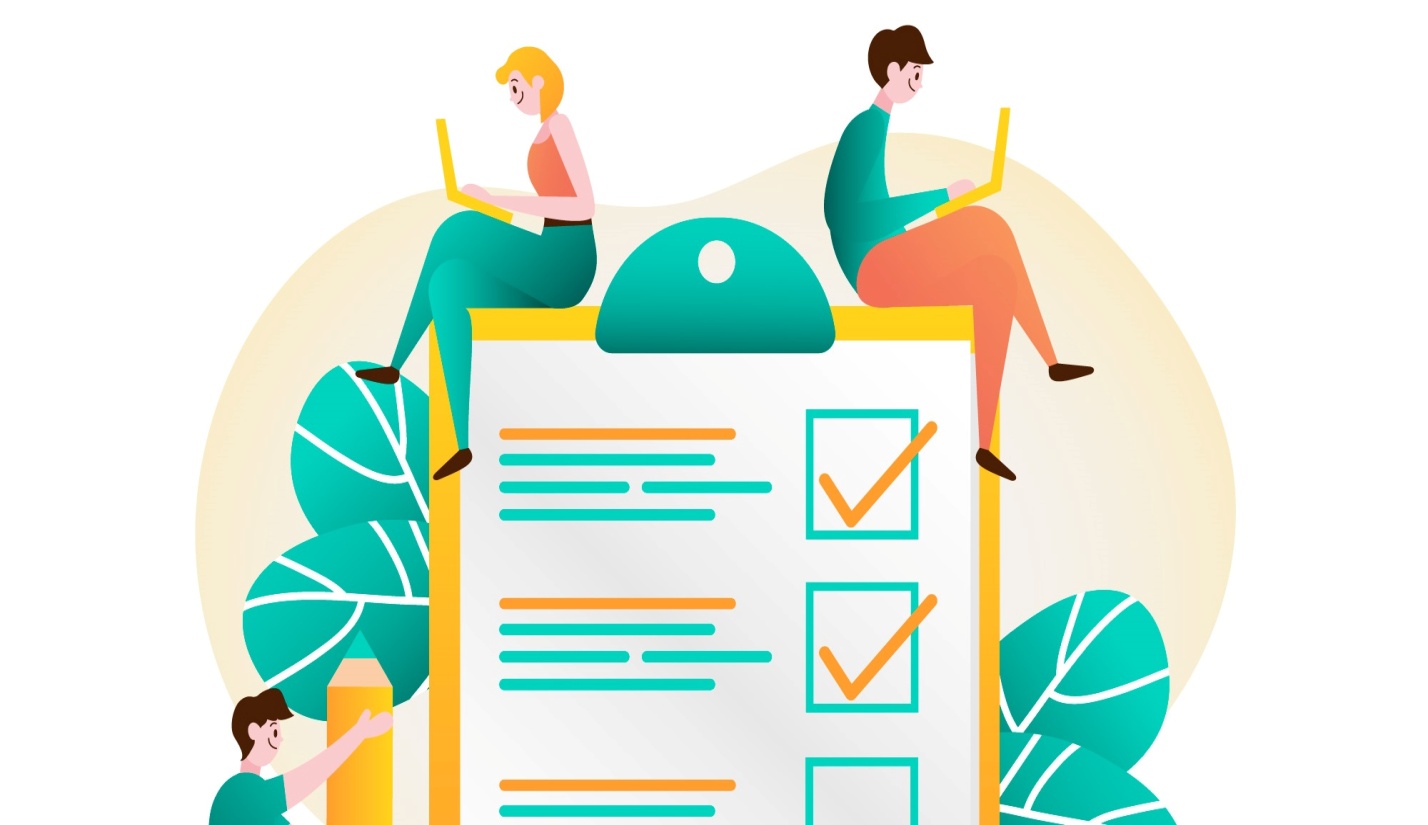 = 100 · 73 =
7300
գ)
(          )
25 · 5 · 20 =
25 ·  5 · 20  =
= 25 · 100 =
2500
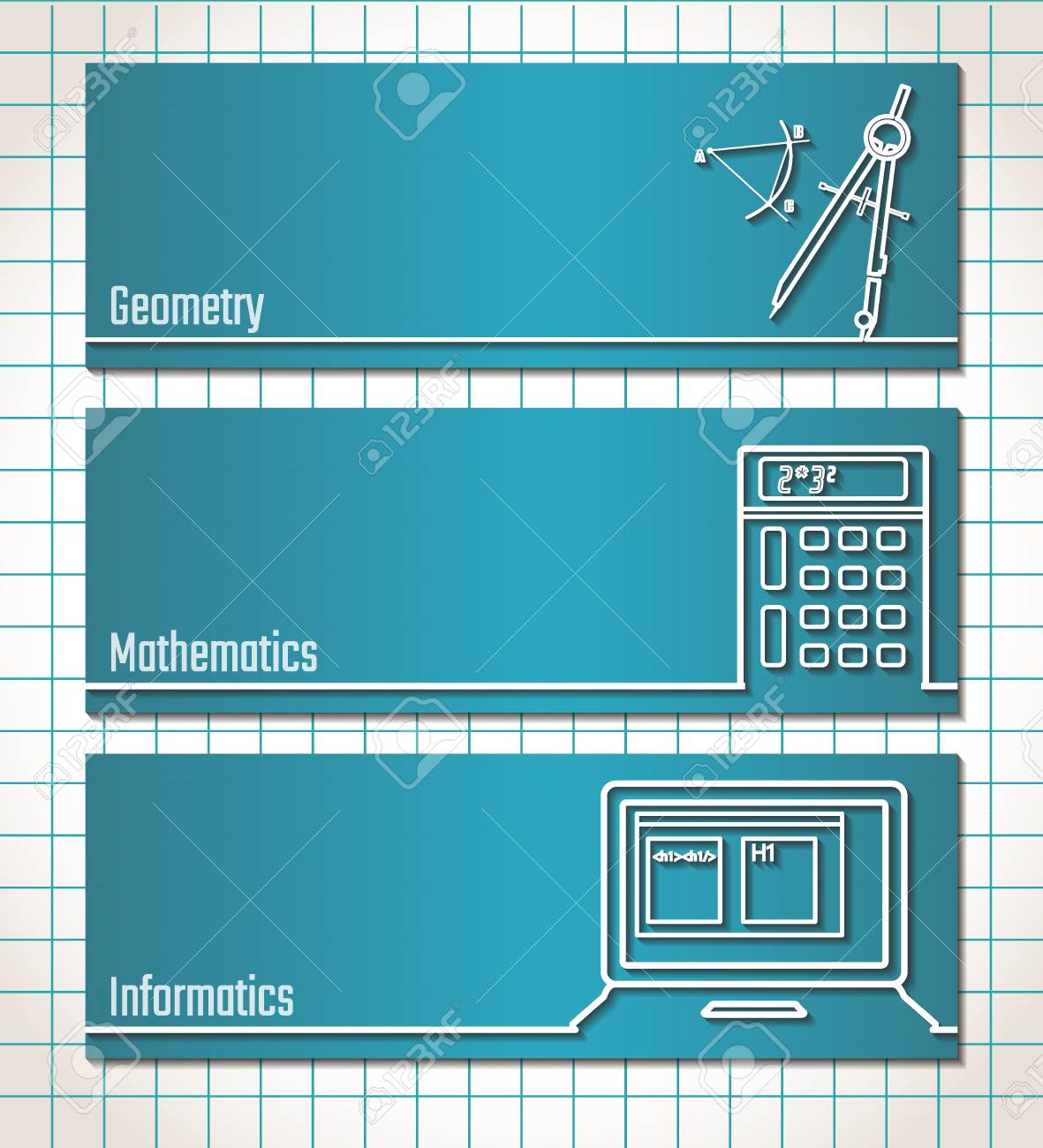 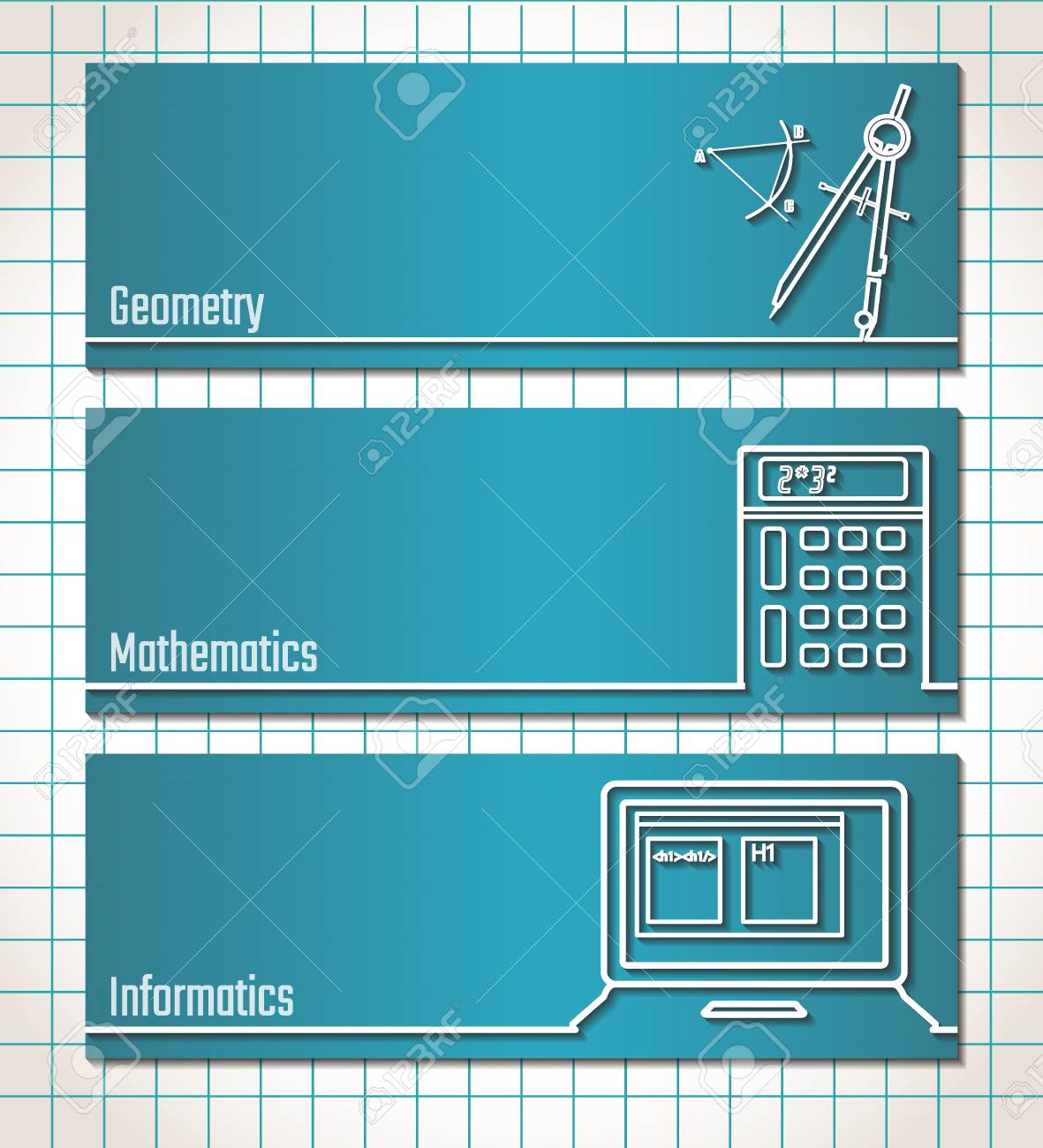 ԱՌԱՋԱԴՐԱՆՔ  2
Օգտվելով  բազմապատկման  զուգորդական  և  տեղափոխական  օրենքներից`  հաշվել  առավել  հարմար  եղանակով.
ԼՈՒԾՈՒՄ
ա)
(         )
4 ·  138  ·  25  =
4 · 25  · 138 =
= 100 · 138 =
13800
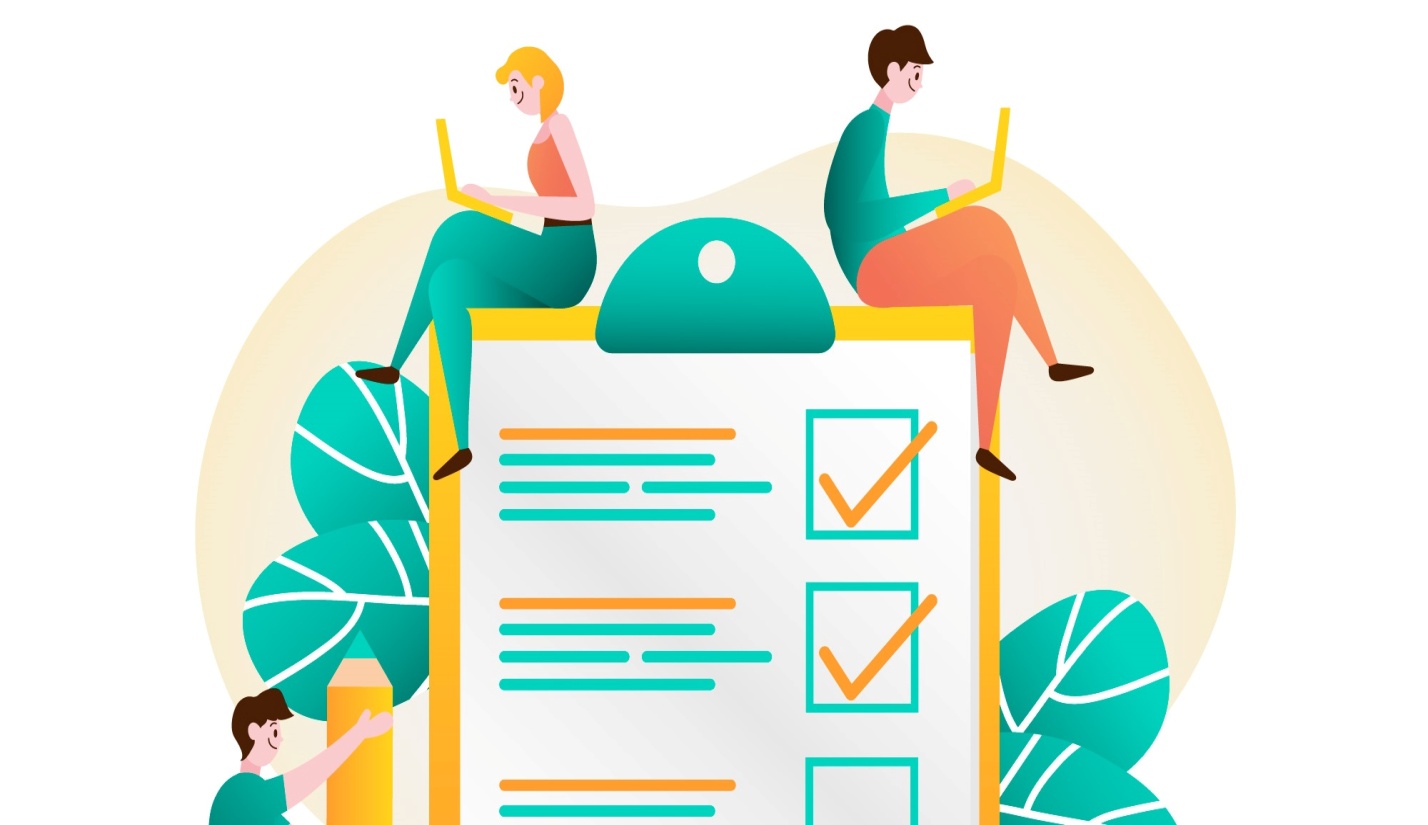 բ)
40 ·  33  ·  25  · 2  =
(           )
(         )
=  40 · 25  ·  33 · 2  =
= 1000 · 66 =
66000
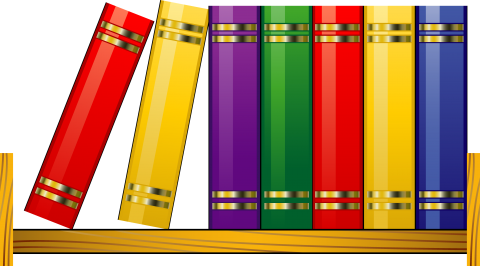 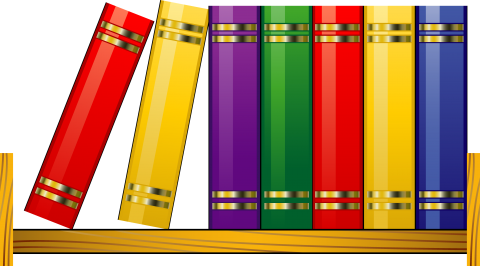 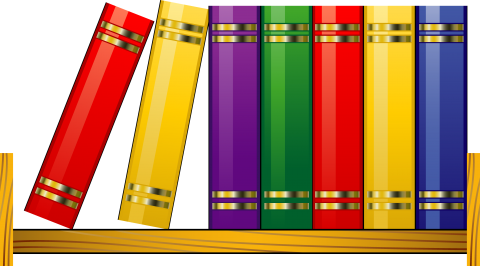 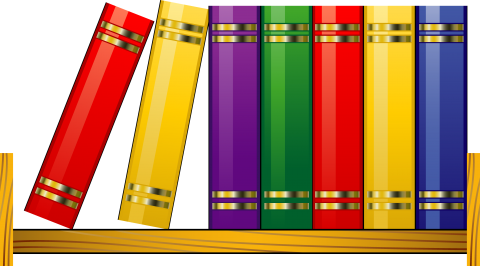 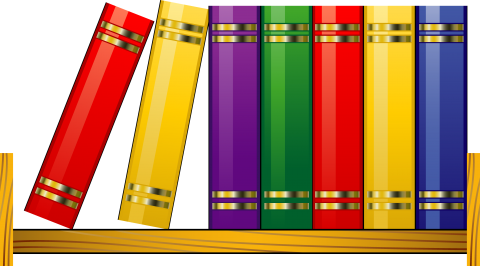 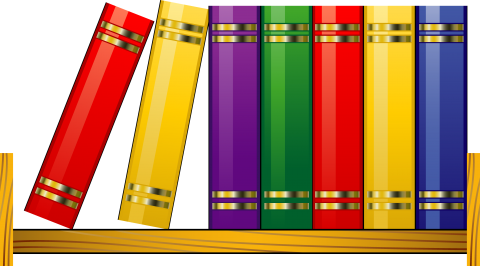 Ունենք  2-ական   հարկից  կազմված  3  գրադարակ:  Յուրաքանչյուր  հարկում  կա  7 գիրք:  Ընդամենը  քանի՞  գիրք  կա  3  գրադարակներում:  Խնդիրը  լուծել   երկու  եղանակով:
ԼՈՒԾՈՒՄ
1-ին  եղանակ
(        )
6 · 7 = 42
3 · 2  · 7 =
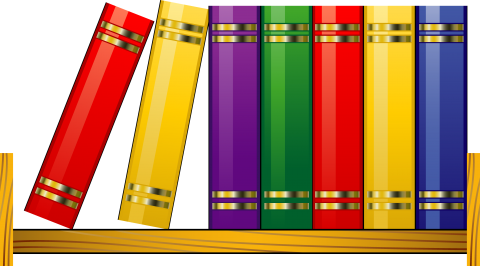 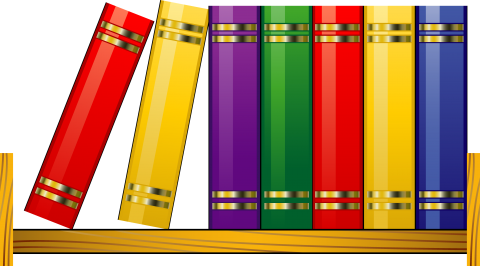 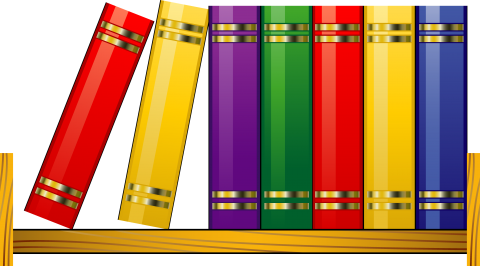 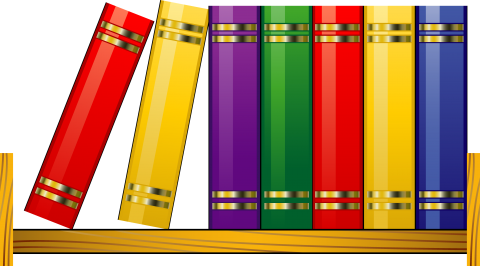 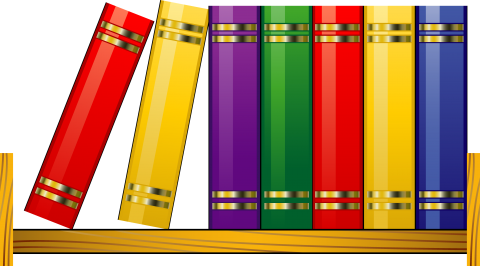 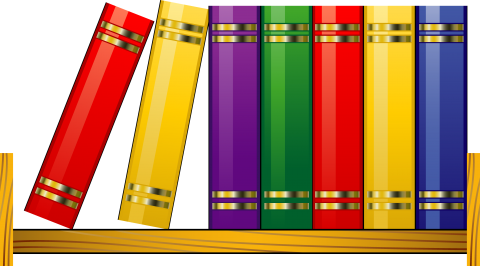 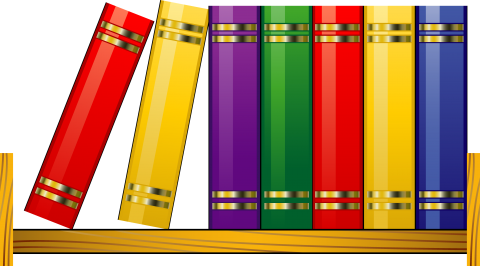 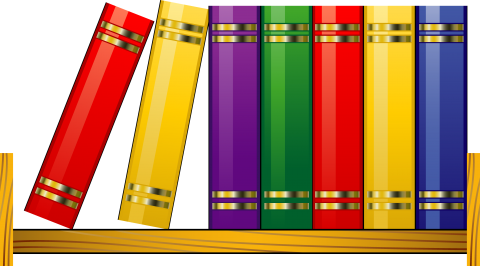 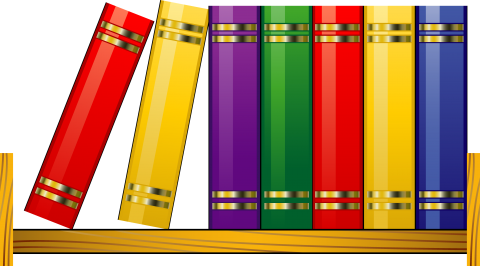 Բոլոր  հարկերի  քանակը
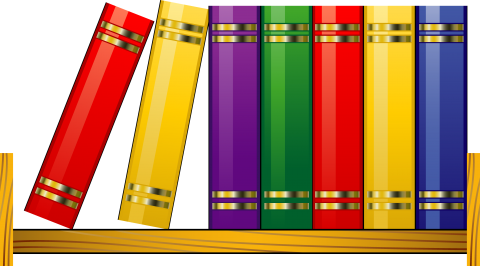 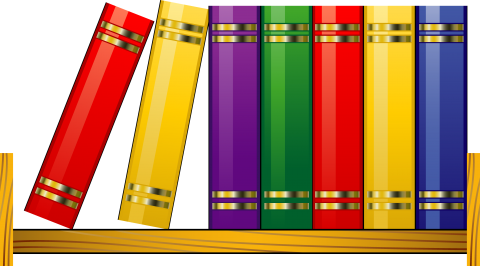 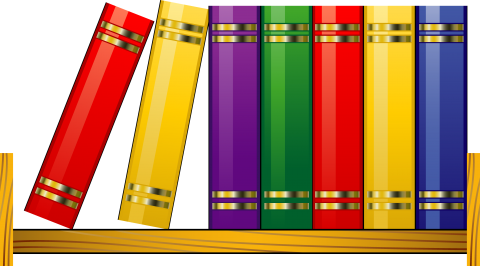 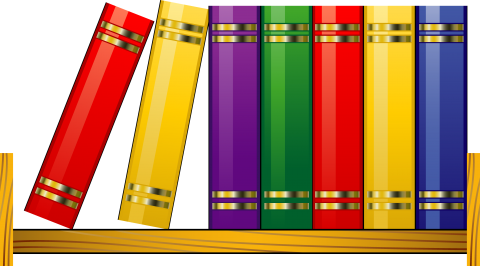 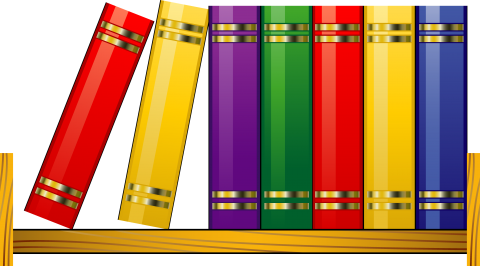 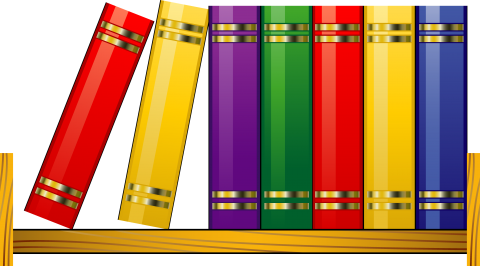 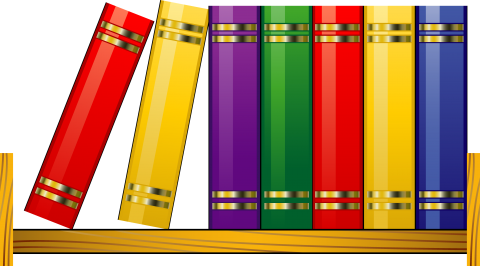 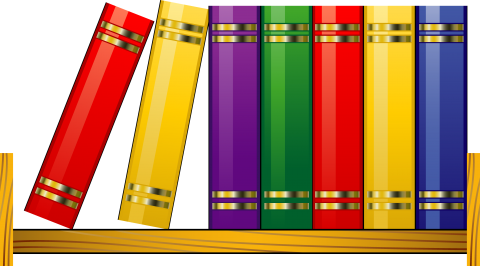 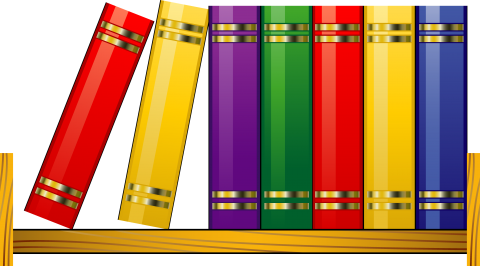 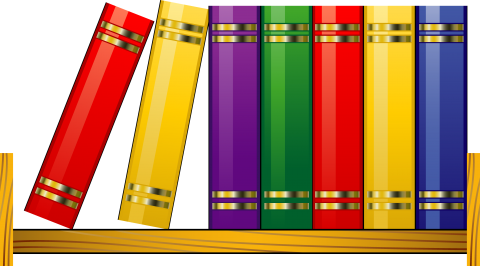 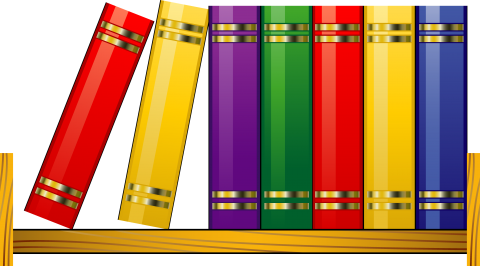 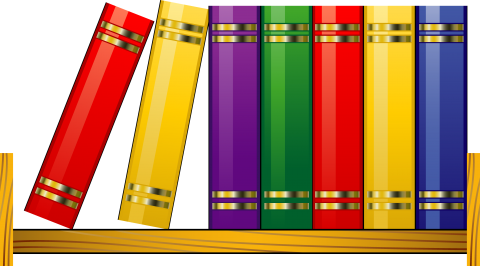 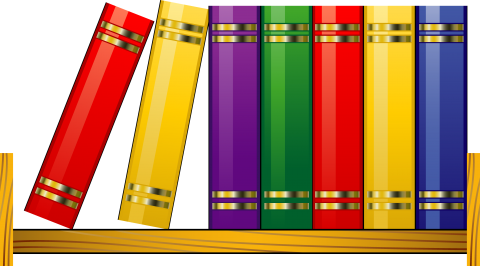 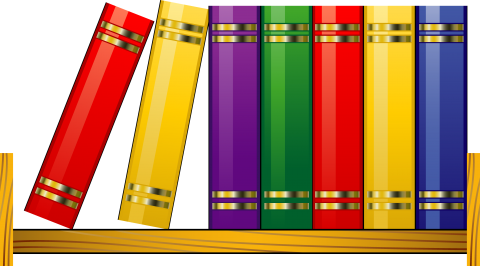 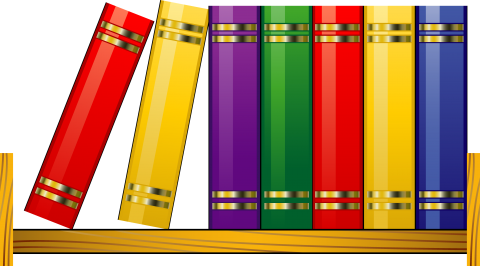 2-րդ  եղանակ
ԽՆԴԻՐ
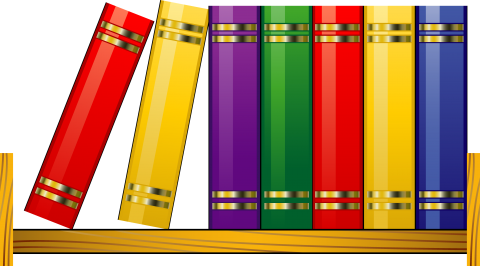 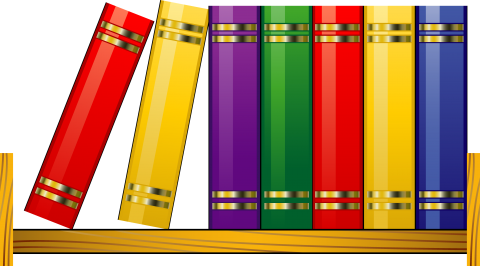 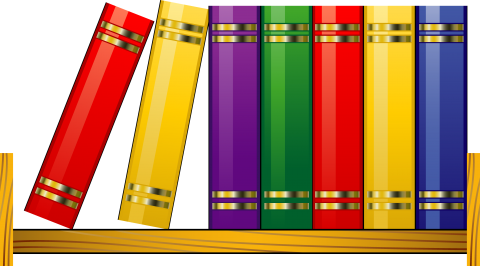 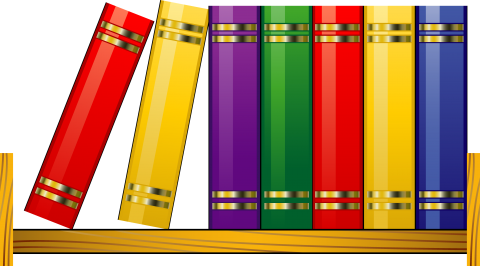 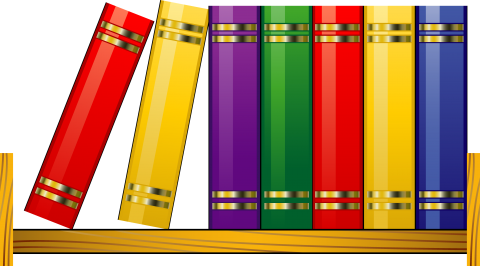 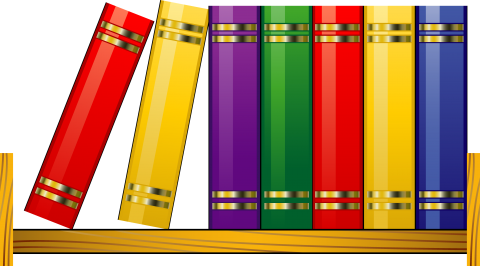 (        )
3 ·  2 · 7  =
3 · 14 = 42
1  գրադարակի  գրքերի  քանակը
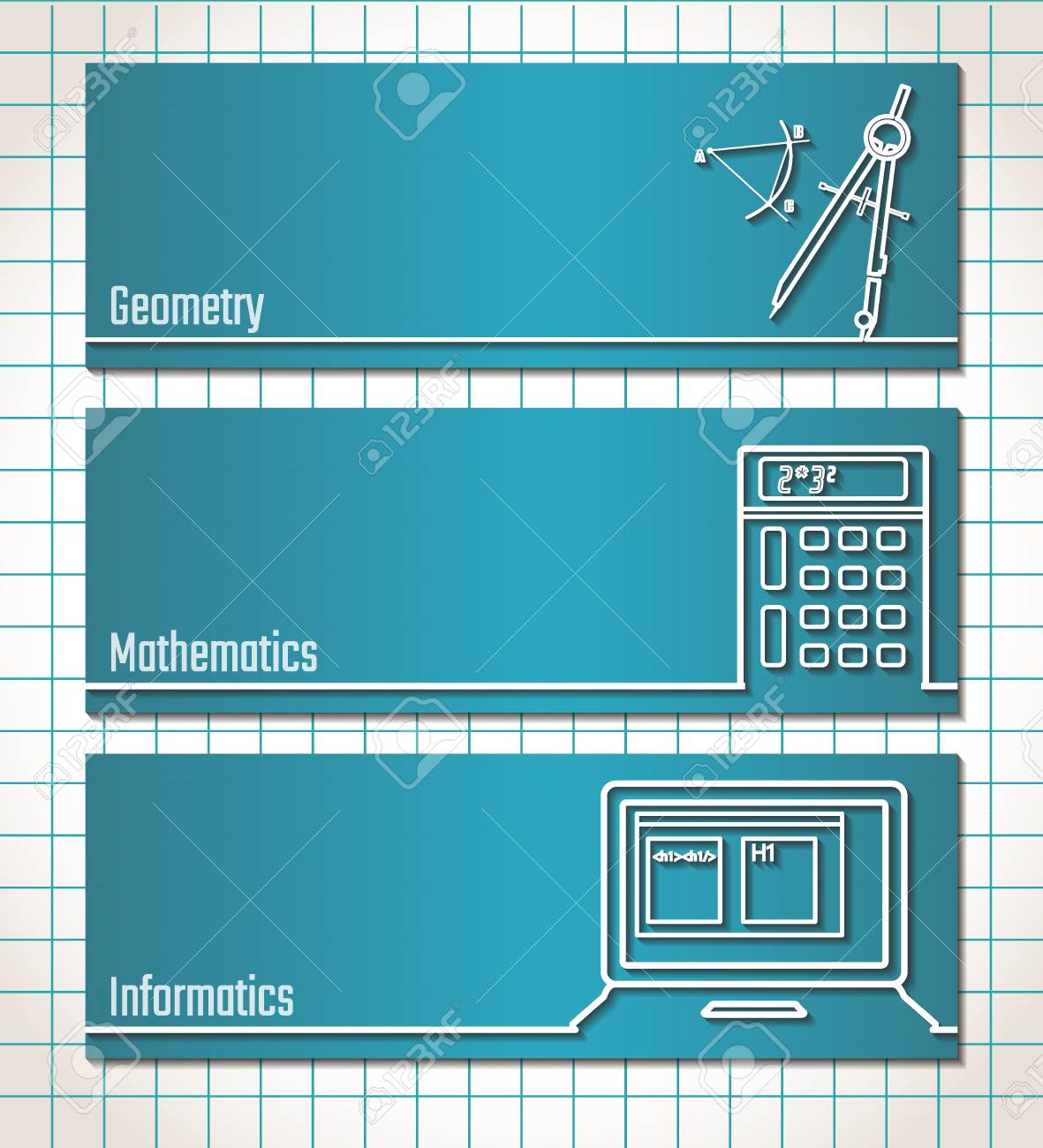 Պատ.`  42  գիրք:
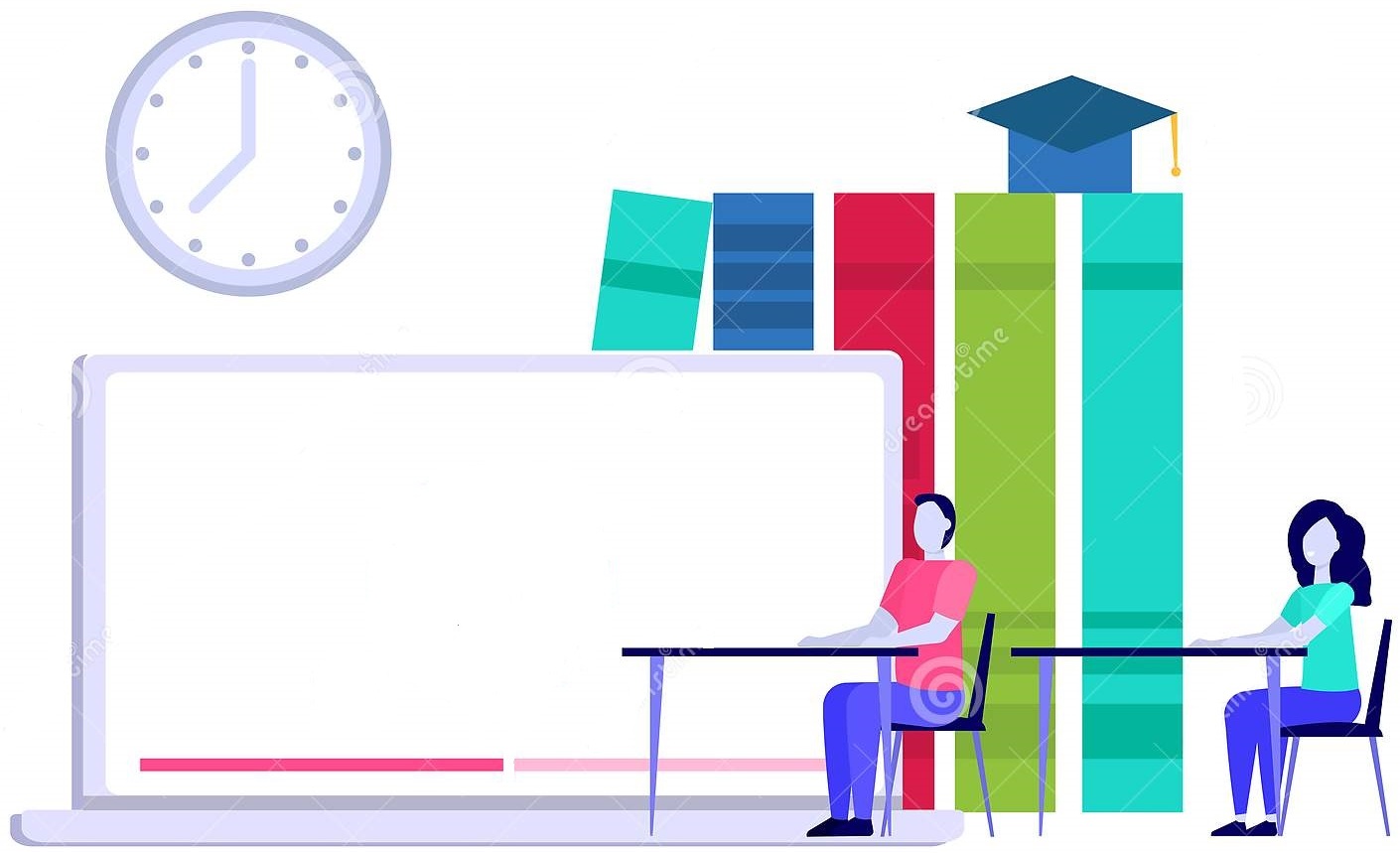 ՇՆՈՐՀԱԿԱԼՈՒԹՅՈՒՆ
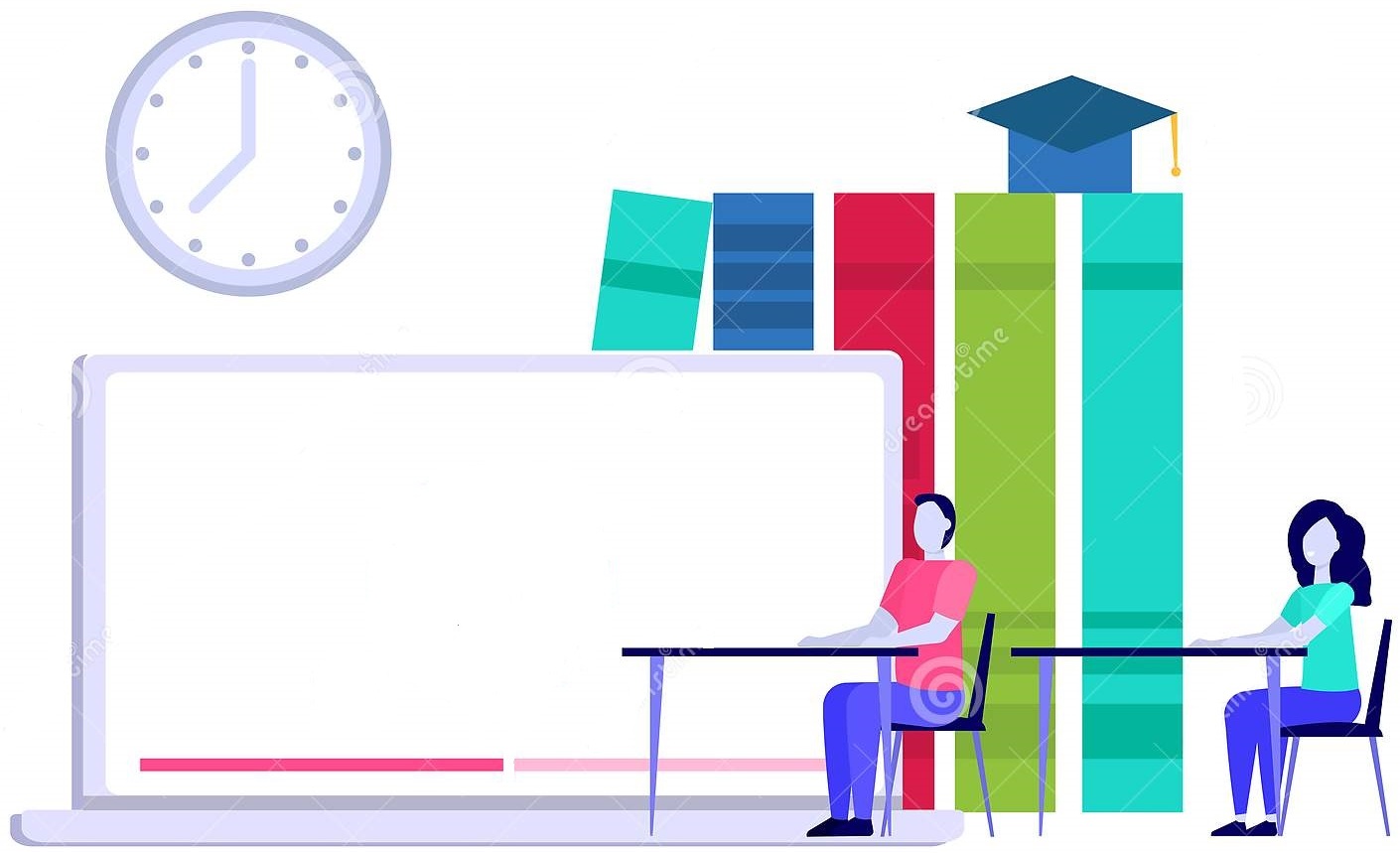 Դասագիրք՝ 
Բ.  Նահապետյան,  Ա.  Աբրահամյան, «Մաթեմատիկա 5» հիմնական  դպրոցի  5-րդ  դասարանի  դասագիրք, «Մանմար»   հրատարակչություն,  Երևան  2019
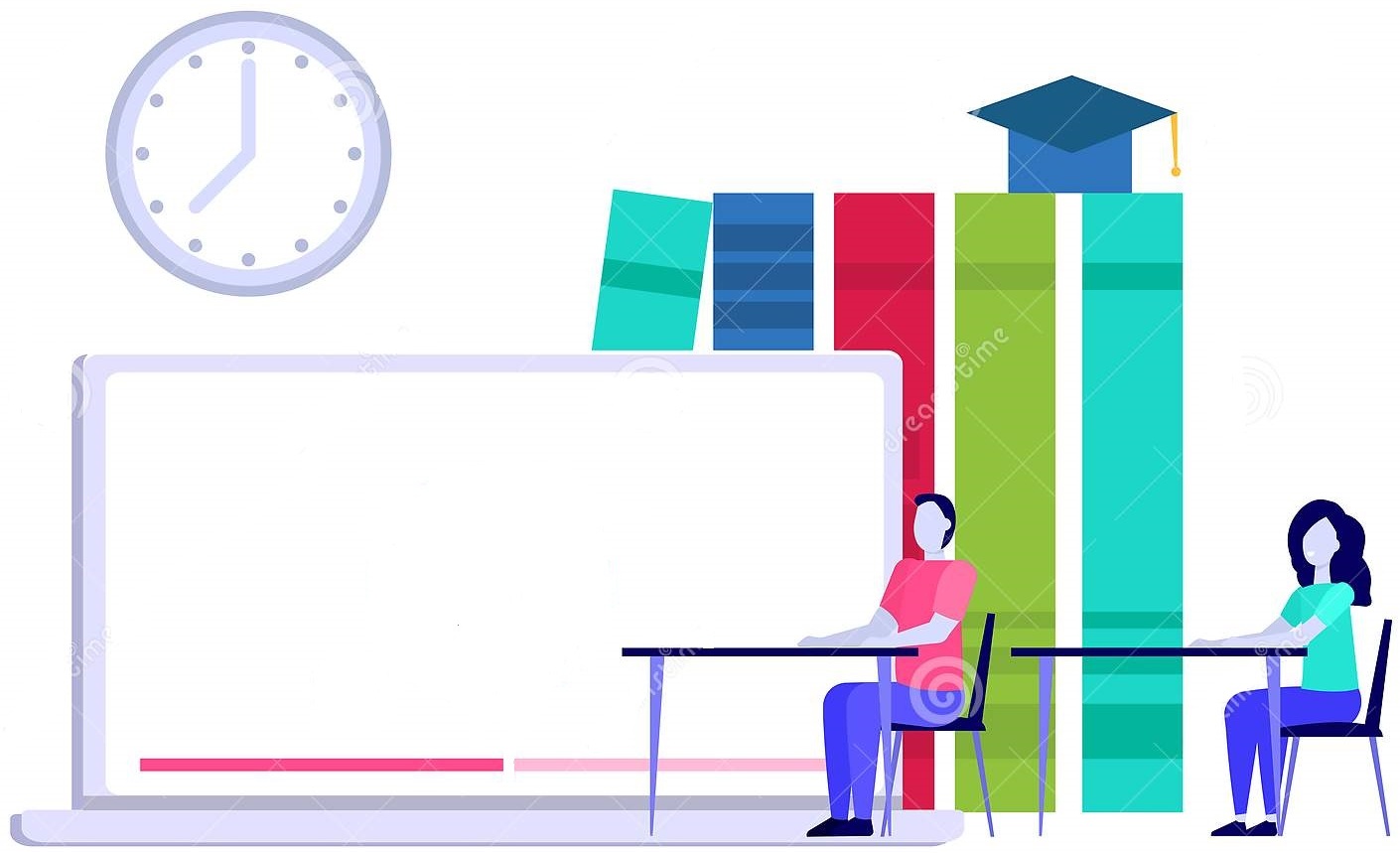 Ս. Մ. Նիկոլսկի,  Մ. Կ.Պոտապով, 
Ն.Ն. Ռեշետնիկով, Ա.Վ. Շևկին,
«Մաթեմատիկա 5» մաս 1,  հիմնական  դպրոցի  5-րդ  դասարանի  դասագիրք, «Անտարես»   հրատարակչություն,  Երևան  2019
Գայանե Սիմոնյան
Կոտայքի մարզի Ակունքի միջն. դպրոց